Epreuve sportive
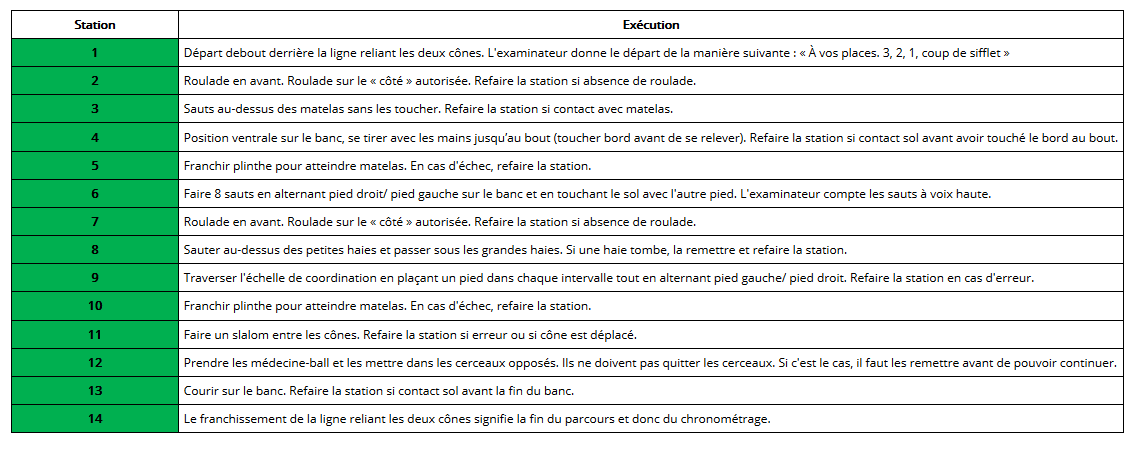 Parcours
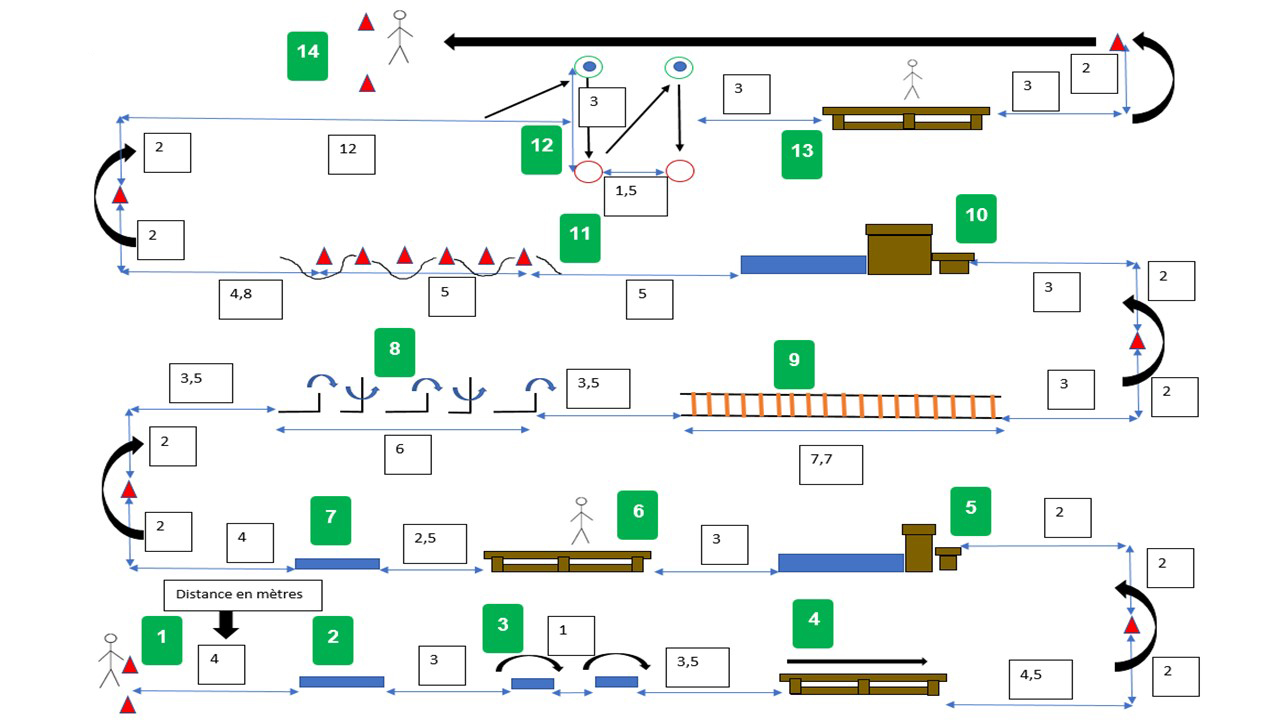 Départ
2. Roulade en avant
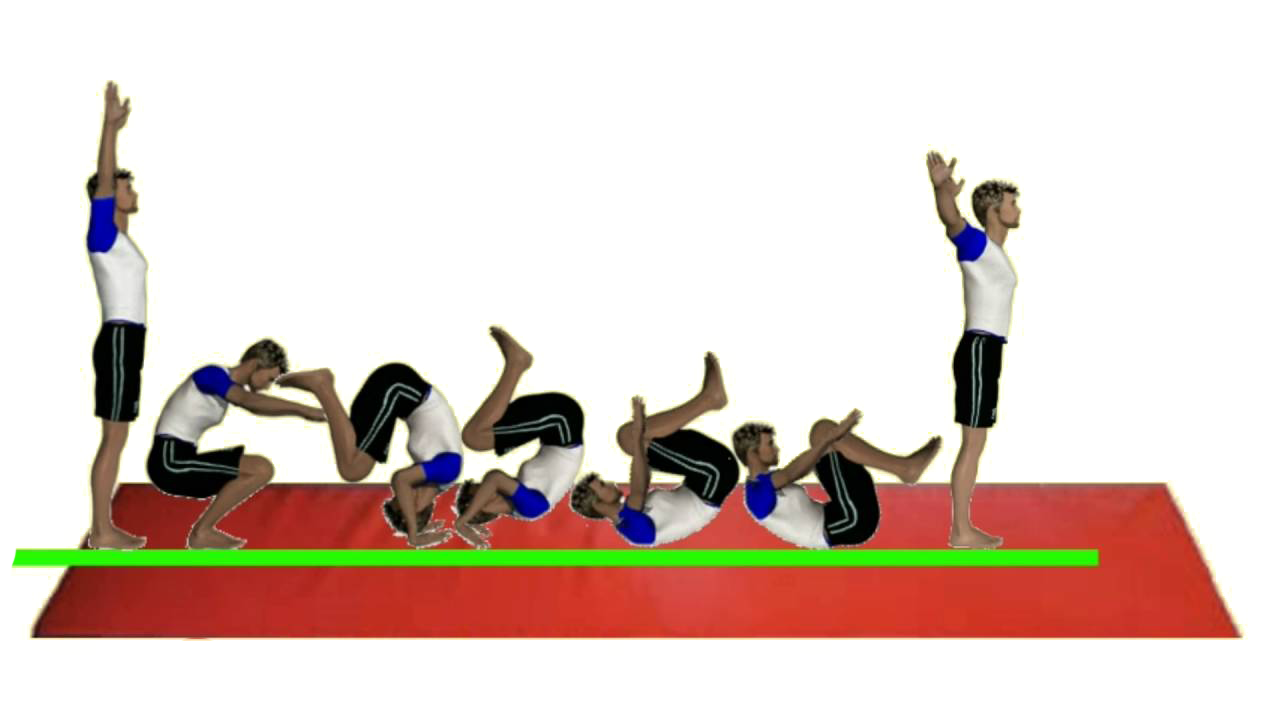 3. Sauts au-dessus des matelas
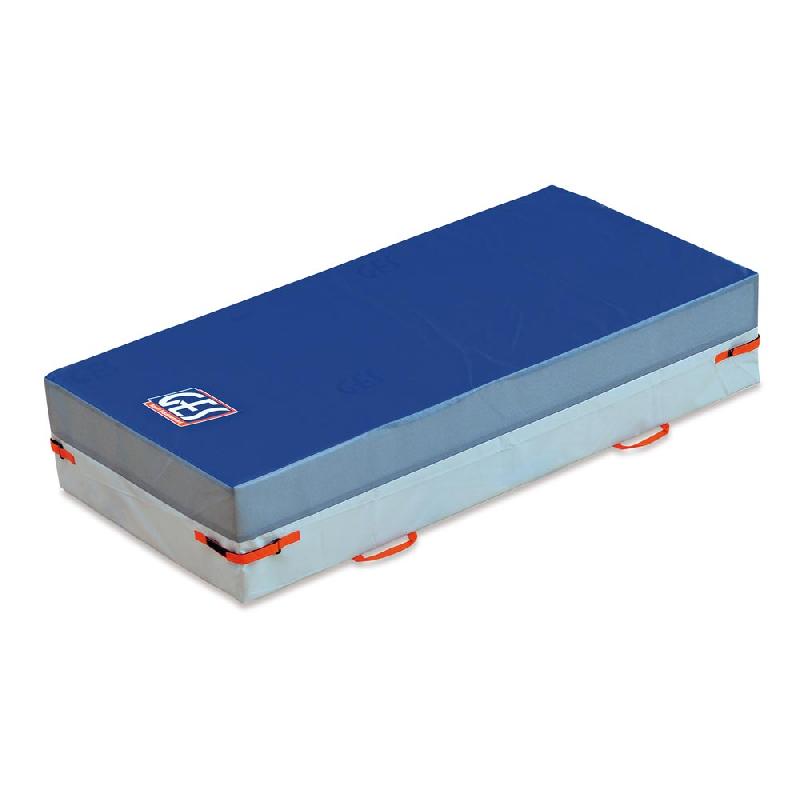 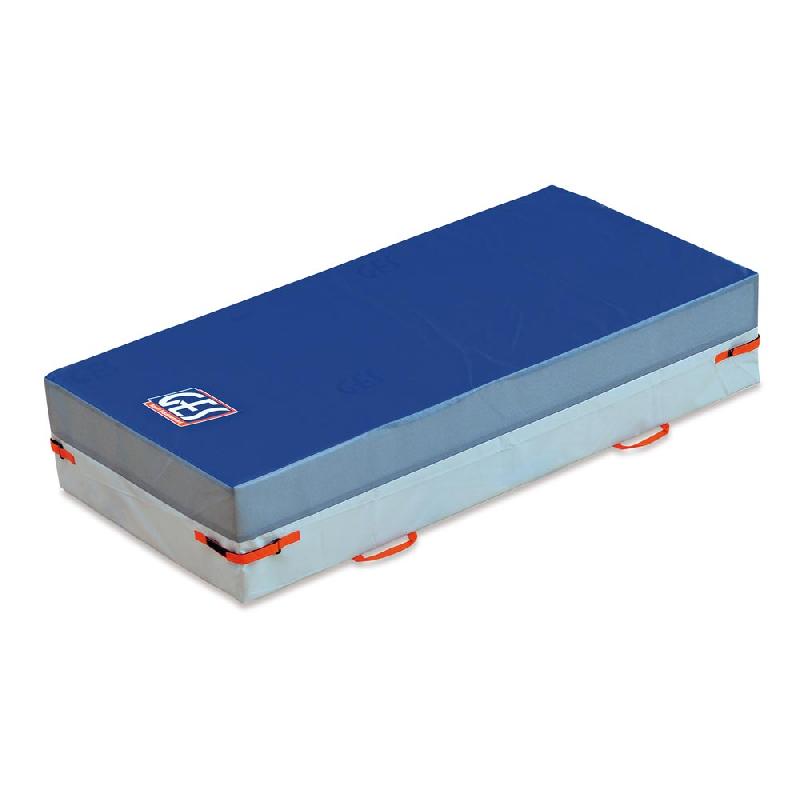 4. Se tirer sur un banc avec les mains
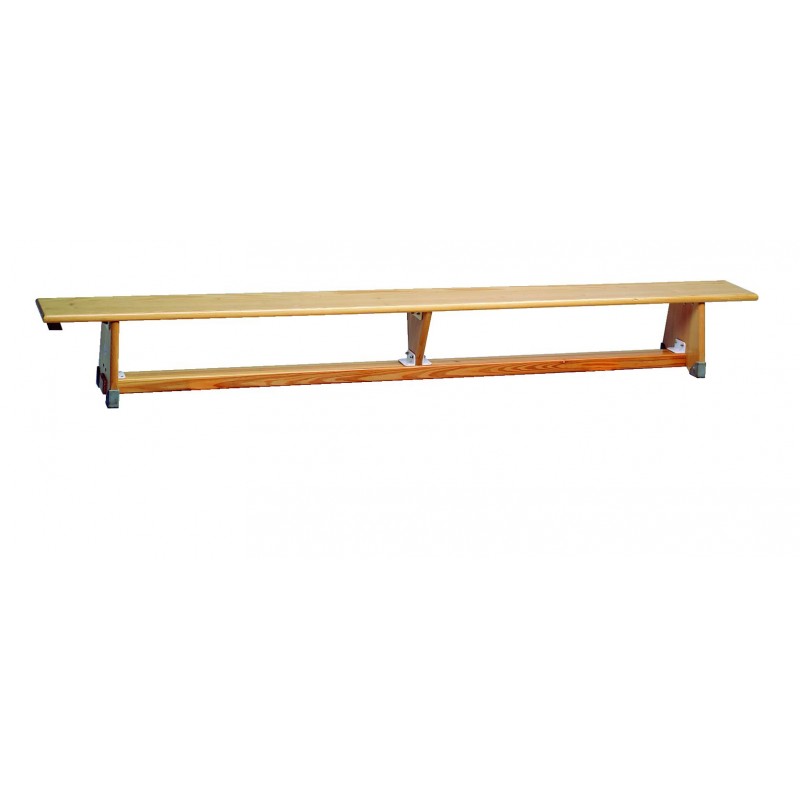 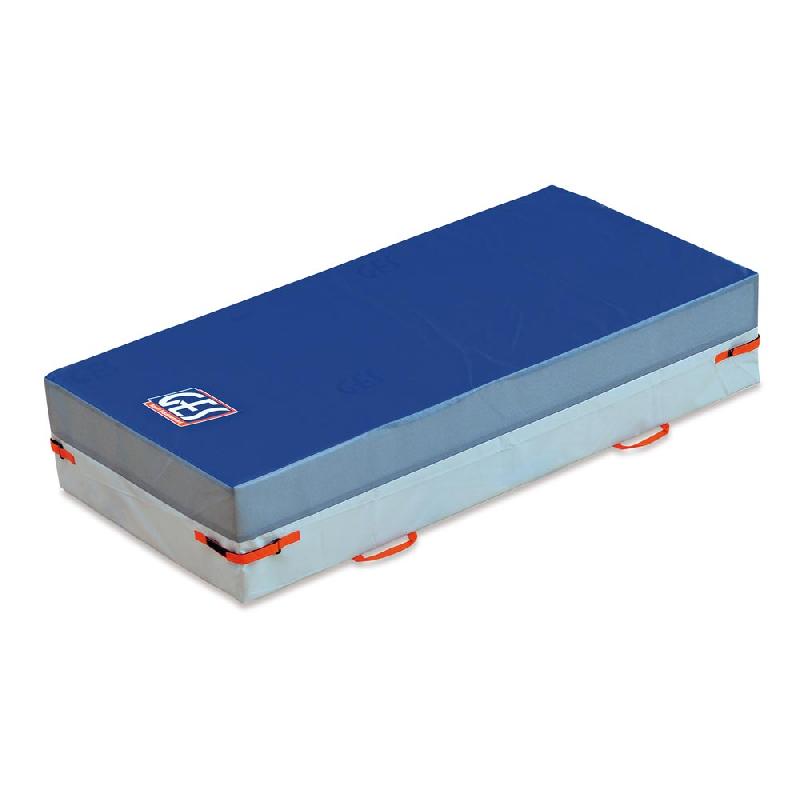 5. Franchir plinthe pour atteindre matelas
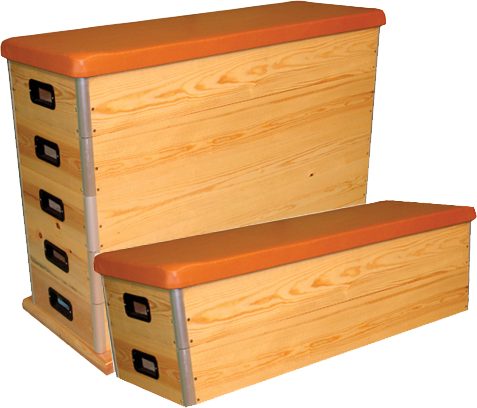 6. Faire 8 sauts en alternant pied droit/gauche sur le banc et en touchant le sol avec l’autre pied
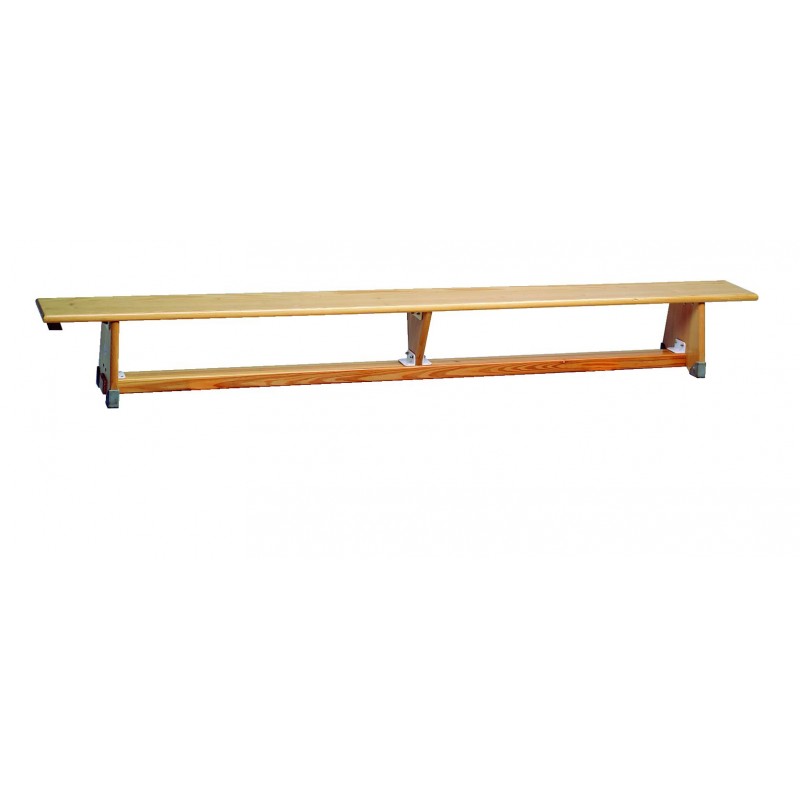 7. Roulade en avant
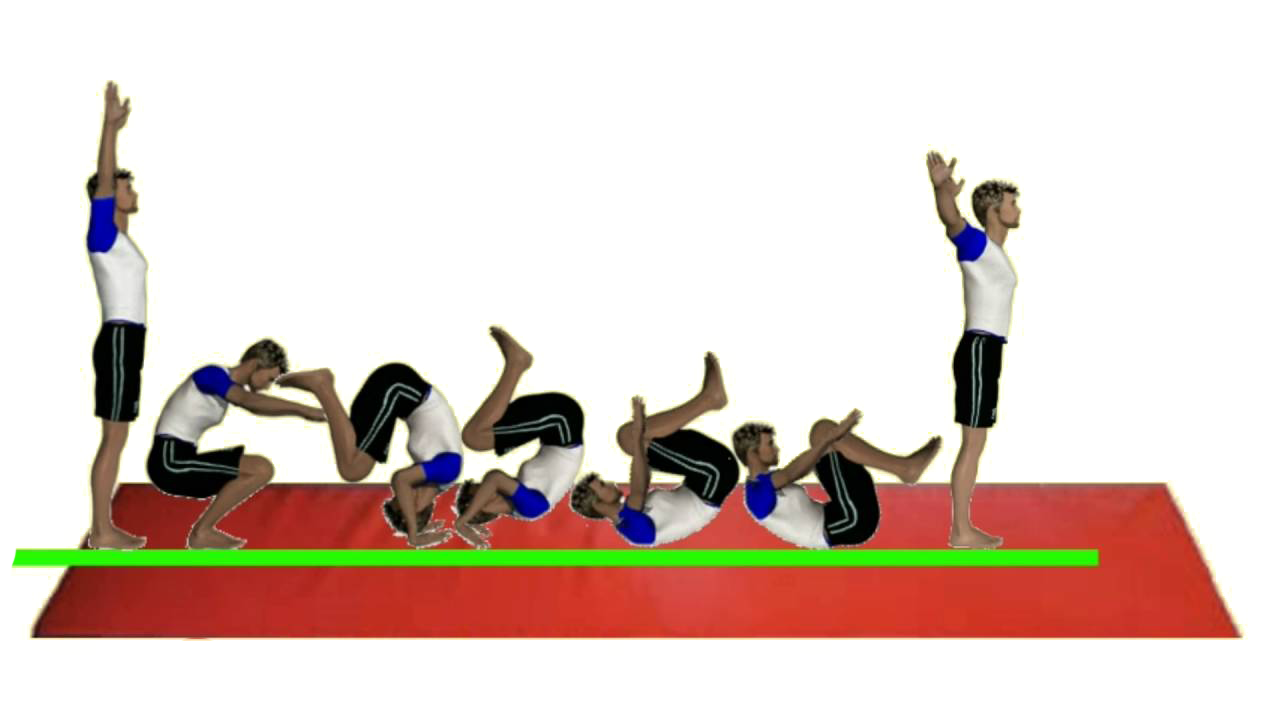 8. Sauter au-dessus de petites haies pour passer sous les grandes haies..
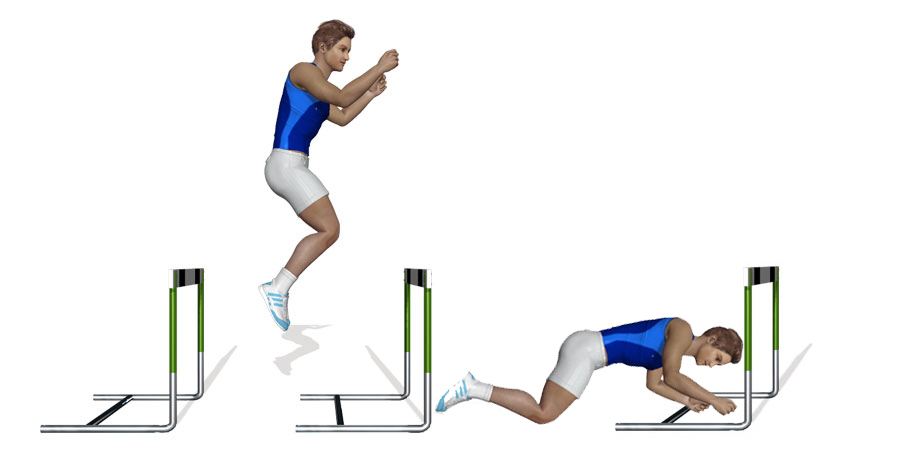 9. Traverser l’échelle de coordination en plaçant un pied dans chaque intervalle tout en alternant pied gauche/droit…
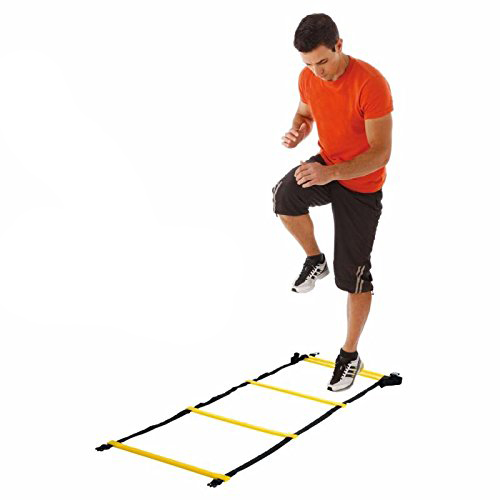 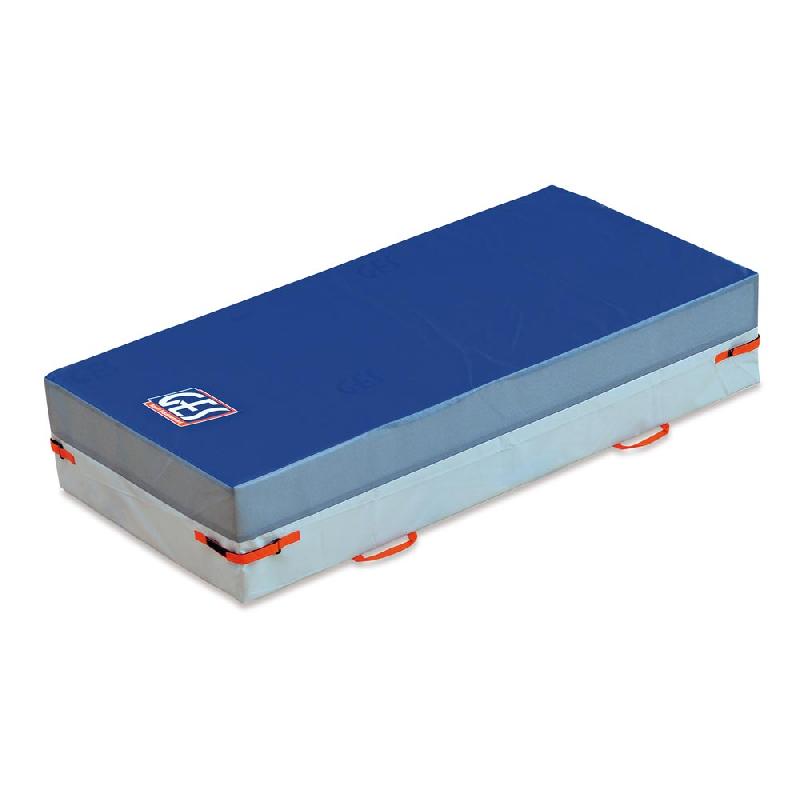 10. Franchir plinthe pour atteindre matelas
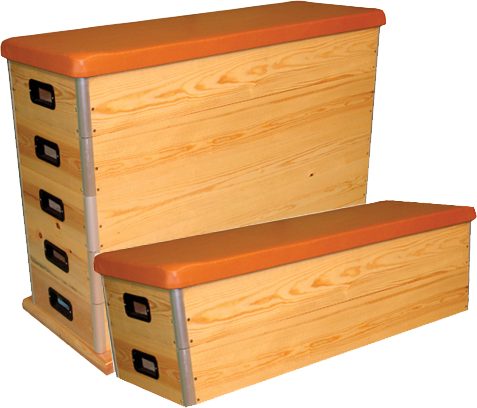 11. Faire un slalom entre les cônes..
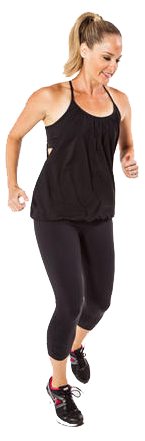 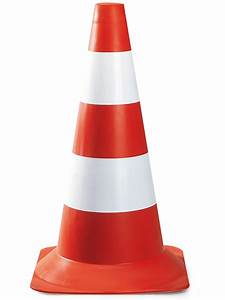 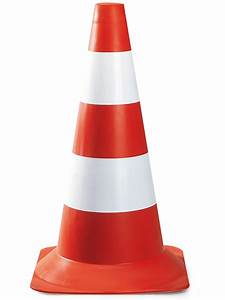 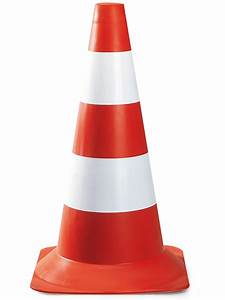 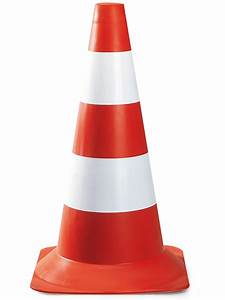 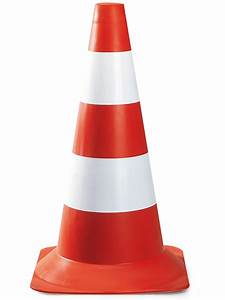 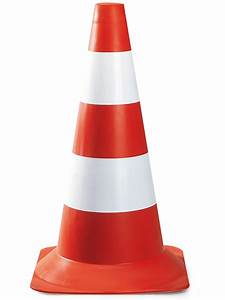 Prendre les médecine-ball et les mettre dans les cerceaux opposés..
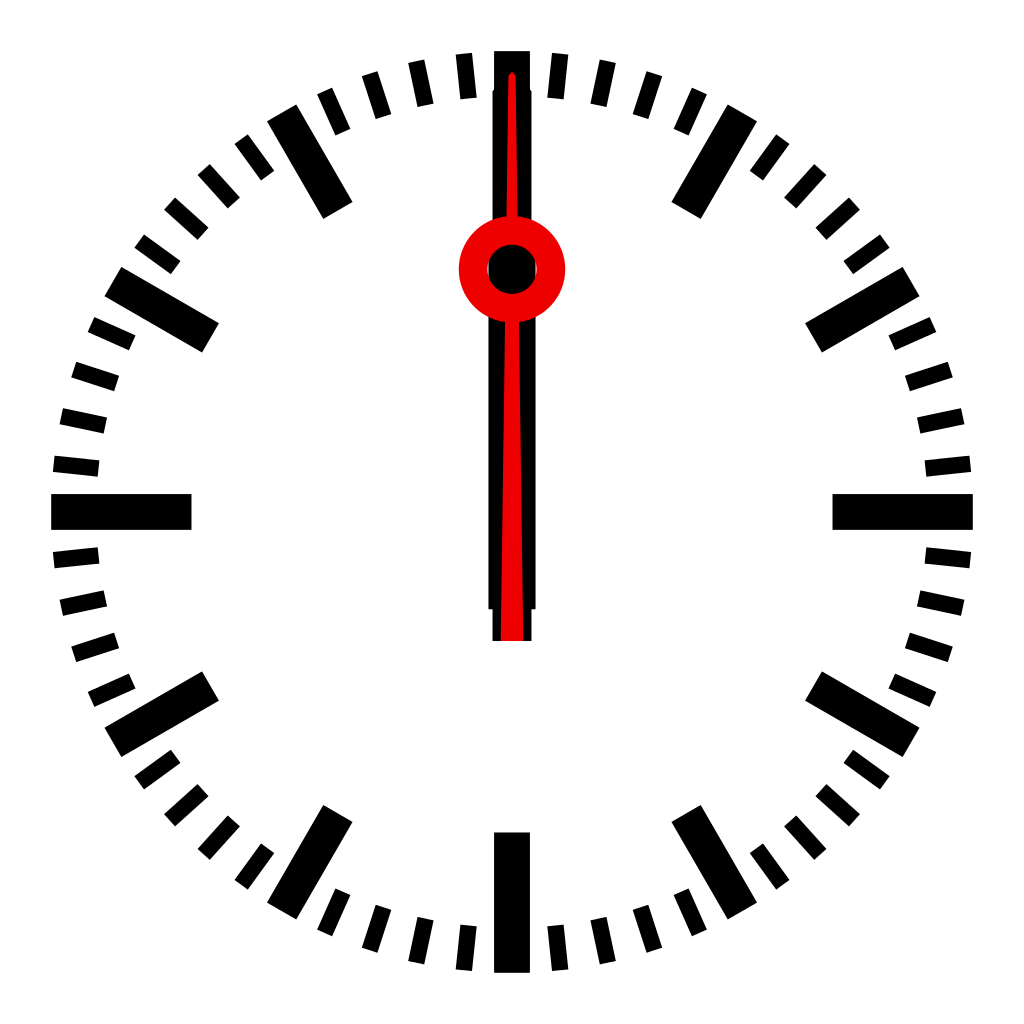 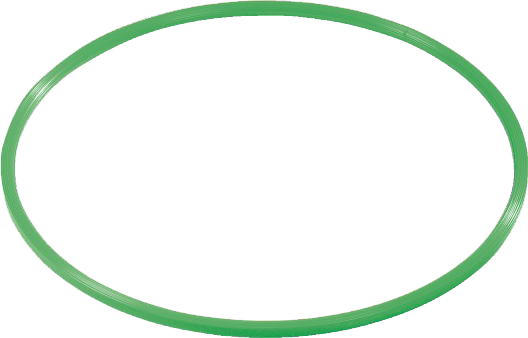 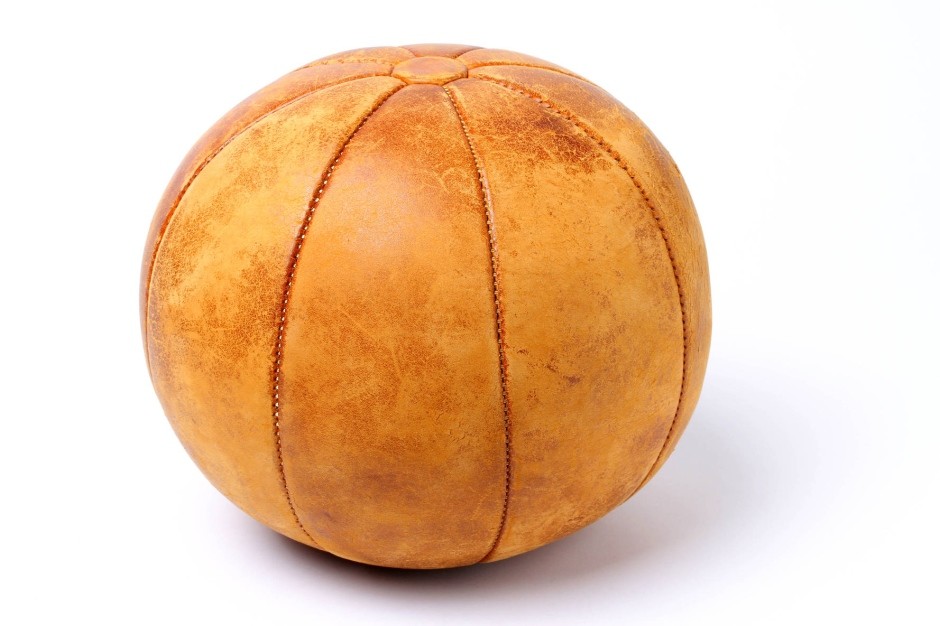 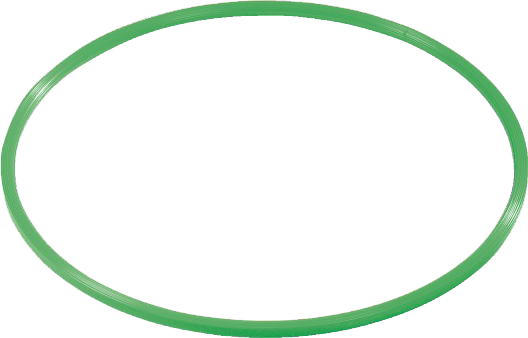 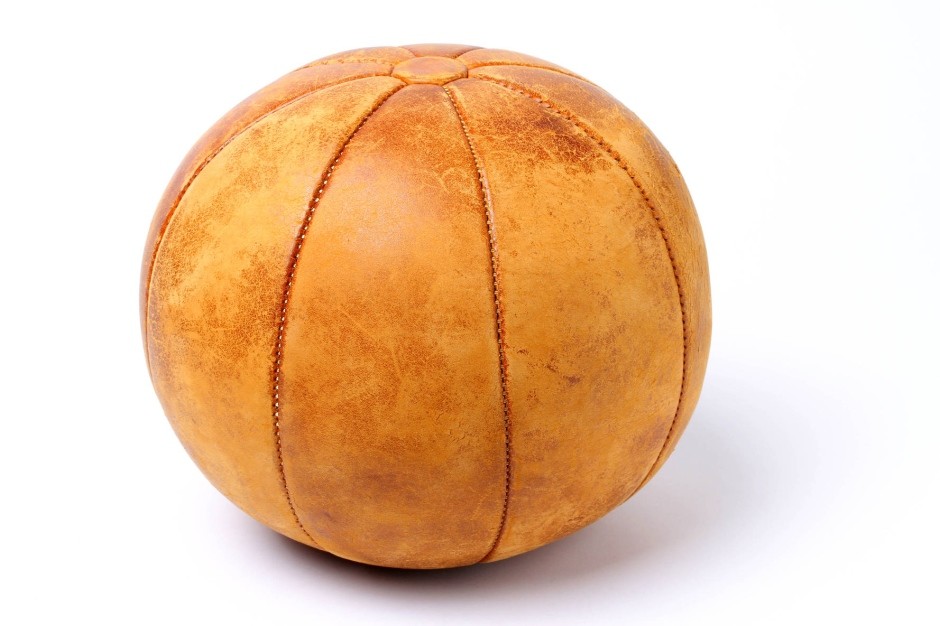 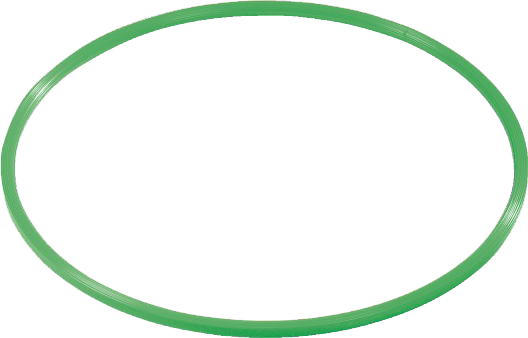 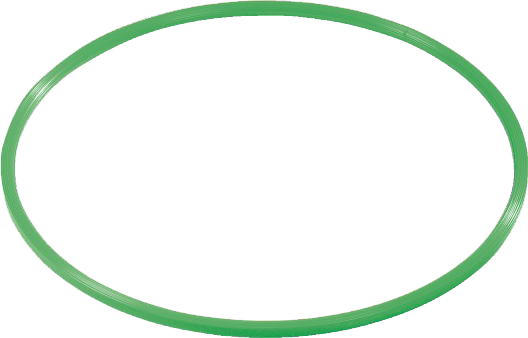 Courir sur le banc sans contact du sol  avant la fin du banc..
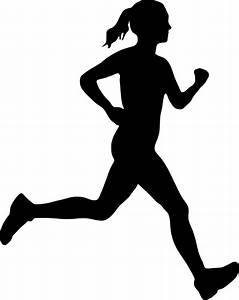 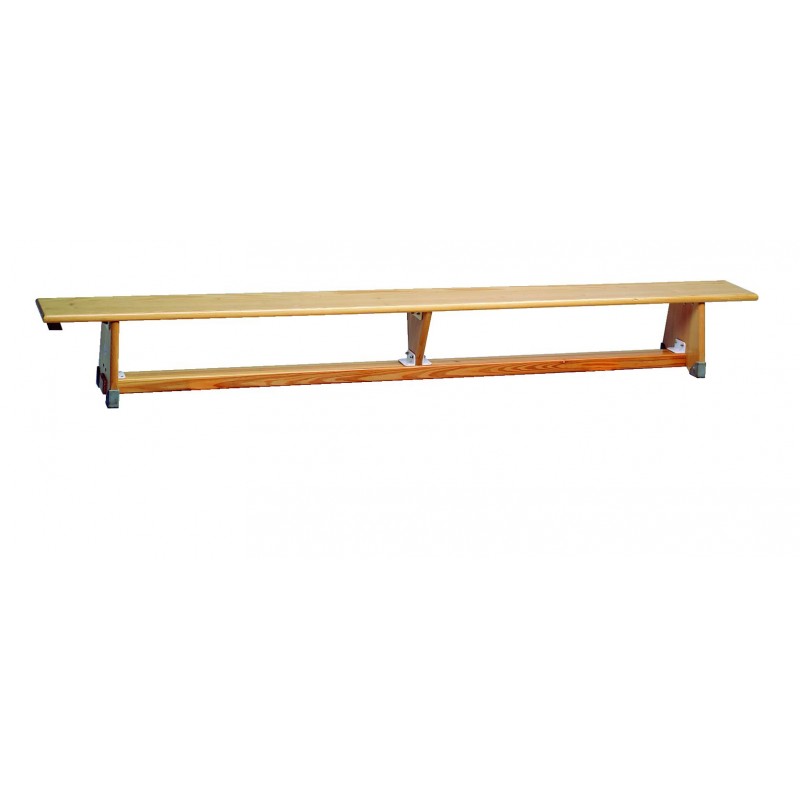 Le franchissement de la ligne reliant les deux cônes signifie la fin du parcours chronométrée
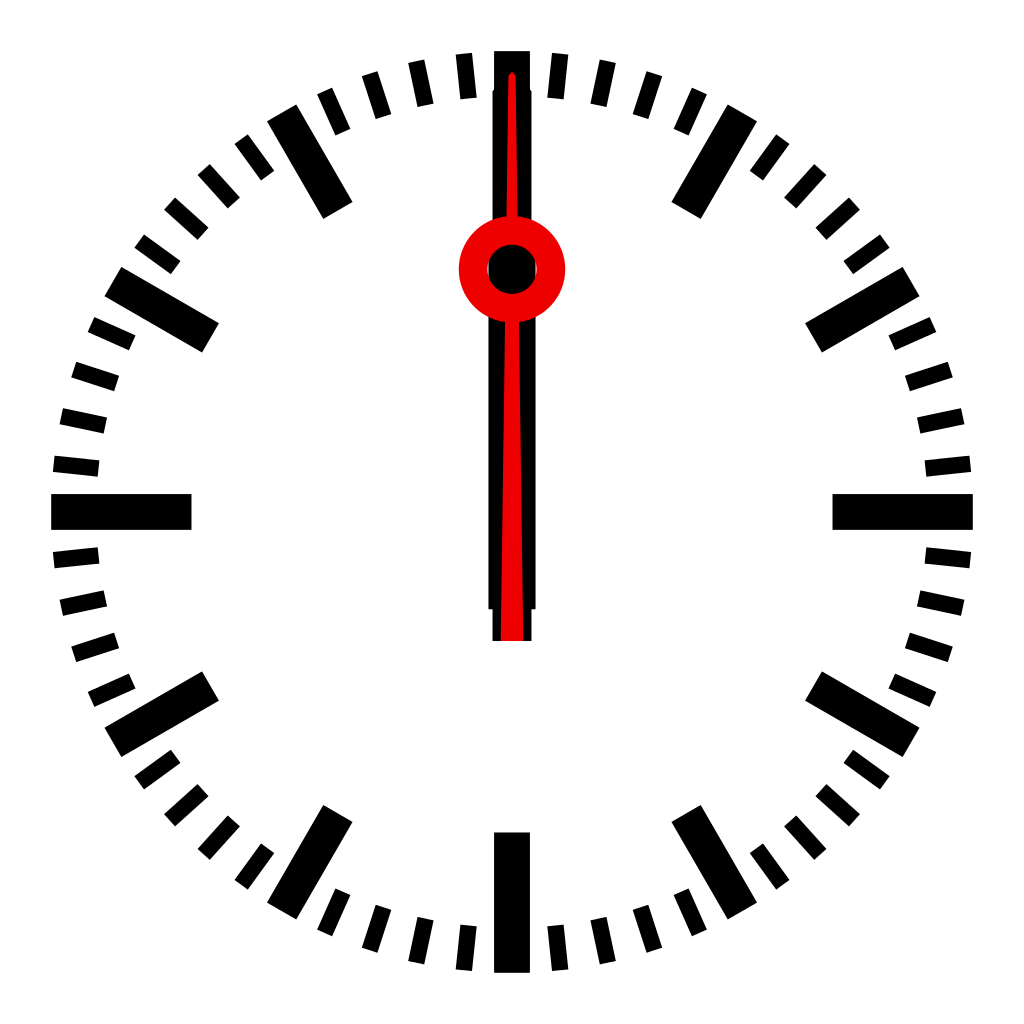 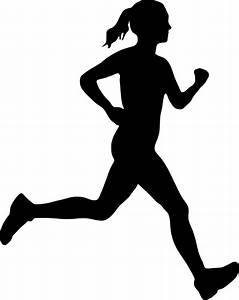 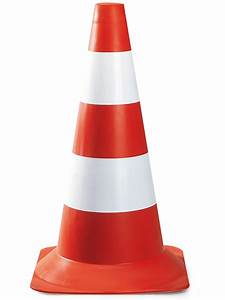 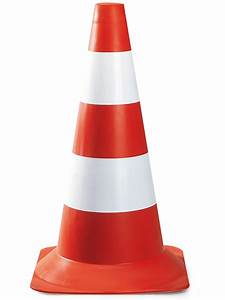